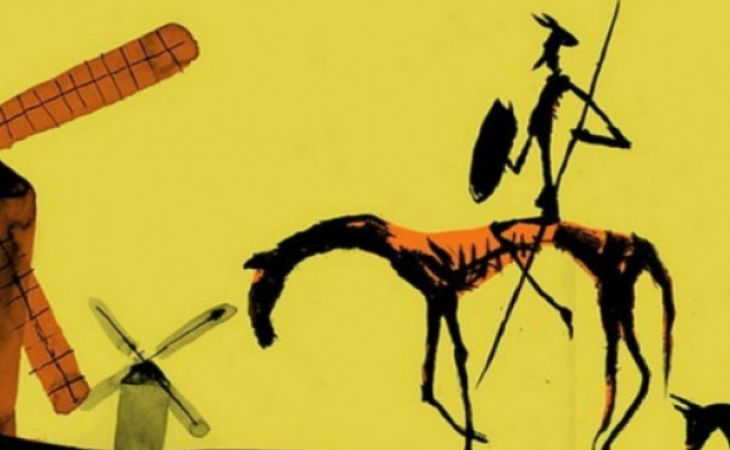 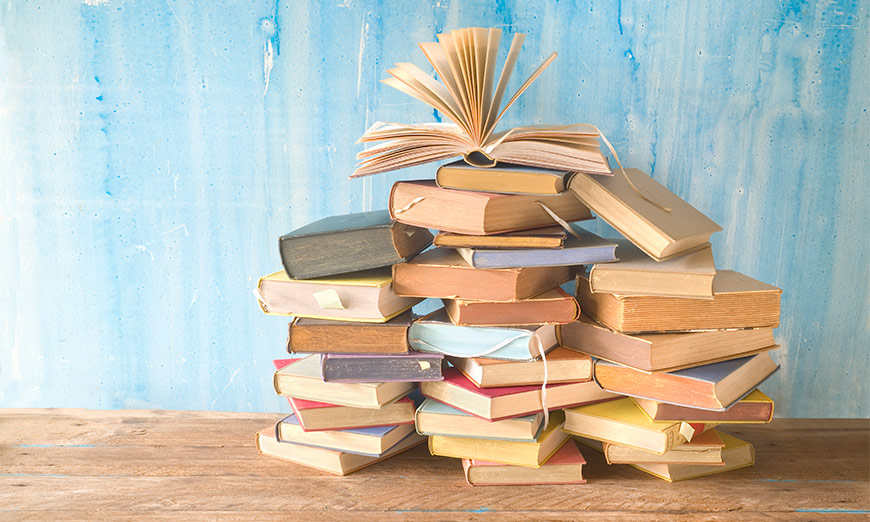 Día del idioma
En homenaje al inmortal 
miguel de cervantes saavedra
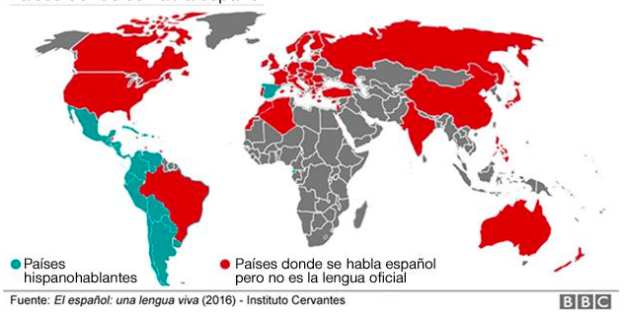 Países que hablan el español
¿Por qué el 23 de abril?
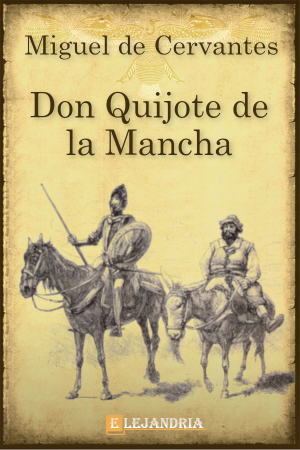 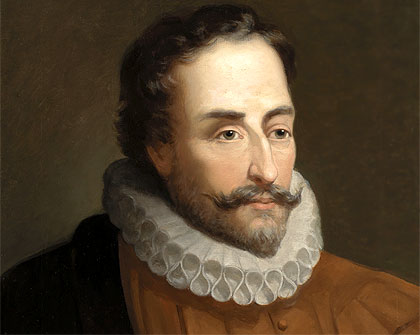 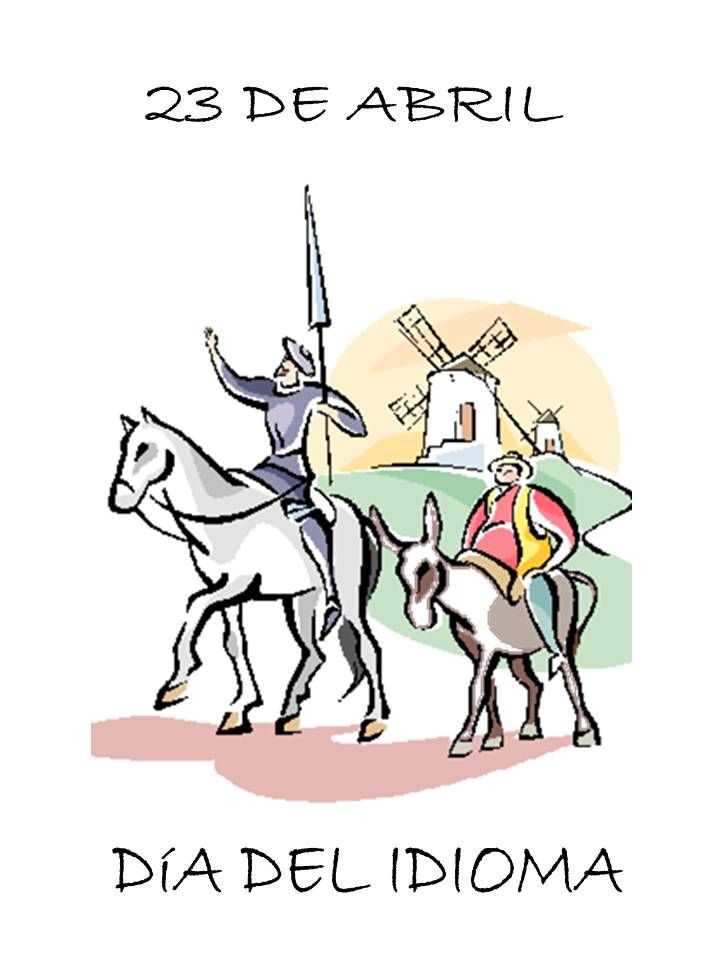 Príncipe de los ingenios españoles
Poesía del indio Rómulo
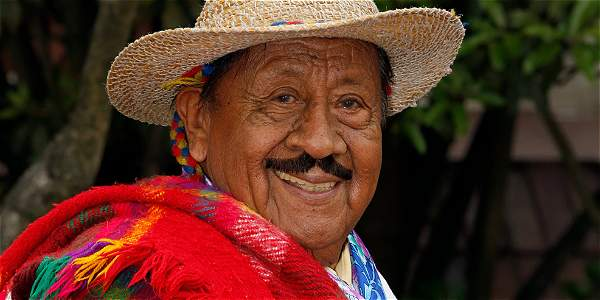 “Volvimos mierda a Cervantes, con el tal extranjerismo”
El Indio Rómulo - Extranjerismos
Link de la poesía:
https://www.youtube.com/watch?v=R-ecafpAkjo
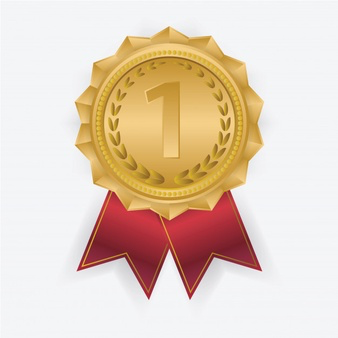 Cuadro de honor
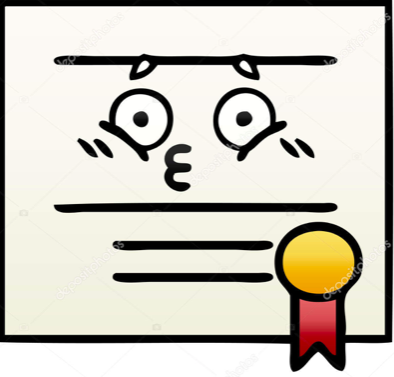 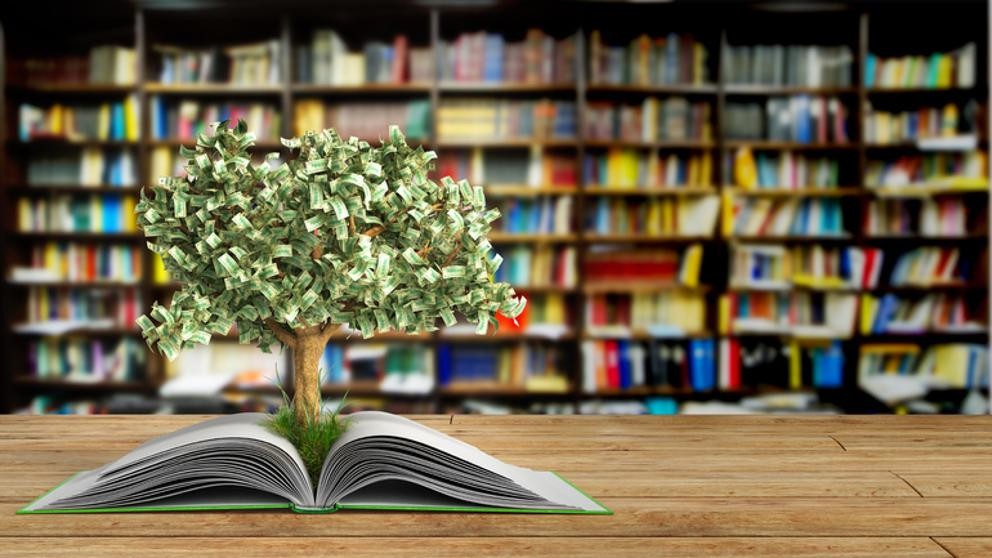 SI QUIERES AVENTURA
LANZATE A LA LECTURA
¡GRACIAS!
Profesores de Español sede 1:
Carmenza Camacho, Gloria Leonor Gómez Triana, Milsa Santos Otero, Henry Almeyda Bayona